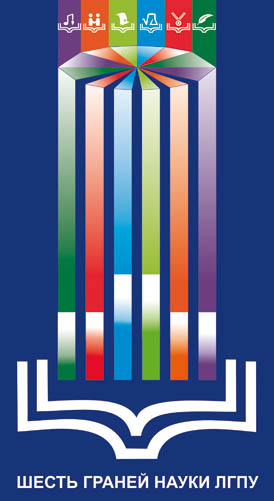 64 – й  Месяц науки Липецкого государственного педагогического университетаимени П.П. Семенова-Тян-Шанского  (4 – 28 апреля 2022 г.)
ИНСТИТУТ ЕСТЕСТВЕННЫХ, МАТЕМАТИЧЕСКИХИ ТЕХНИЧЕСКИХ НАУК
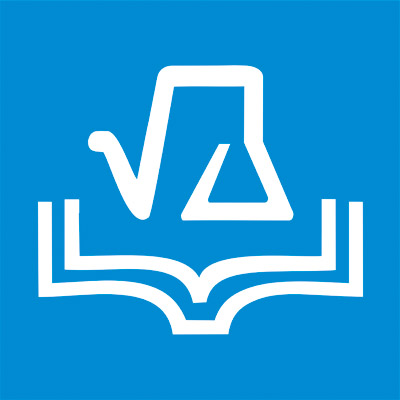 К	АФЕДРА МАТЕМАТИКИ И ФИЗИКИ

1. Региональная научно-практическая конференция «Актуальные проблемы математического образования в школе и вузе», 22.04.22, 13:00, 317(1), Калитвин В.А., Овчинникова Е.Е., Фомина Т.П.
2. Региональная научно-практическая конференция «Актуальные вопросы физики и методики её преподавания» (совместно с учителями физики), 28.04.22, 15:00, 317(1), Филиппов В.В.
3. Открытая лекция «Физика и биофизика цветового восприятия», 28.04.22, 13:20, 132(1), Филиппов В.В
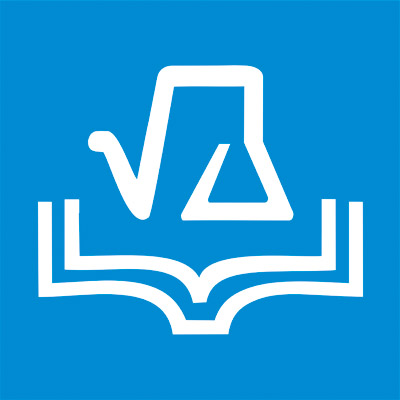 ИНСТИТУТ ЕСТЕСТВЕННЫХ, МАТЕМАТИЧЕСКИХИ ТЕХНИЧЕСКИХ НАУК
КАФЕДРА ТЕХНОЛОГИИ И ТЕХНИЧЕСКОГО ТВОРЧЕСТВА
1. Открытая лекция «Основы изобретательской деятельности», 28.04.2022, 11:10, 28(3), Тигров В.П.
2. Интеллектуальный квест в ОБУК «Липецкий областной краеведческий музей», 12.04.2022, 09:40, Негробова Л.Ю. 

КАФЕДРА ГЕОГРАФИИ, БИОЛОГИИ И ХИМИИ

1. Открытая лекция «Основы изобретательской деятельности», 28.04.2022, 11:10, 28(3), Тигров В.П.
2. Интеллектуальный квест в ОБУК «Липецкий областной краеведческий музей», 12.04.2022, 09:40, Негробова Л.Ю.
ИНСТИТУТ ЕСТЕСТВЕННЫХ, МАТЕМАТИЧЕСКИХИ ТЕХНИЧЕСКИХ НАУК
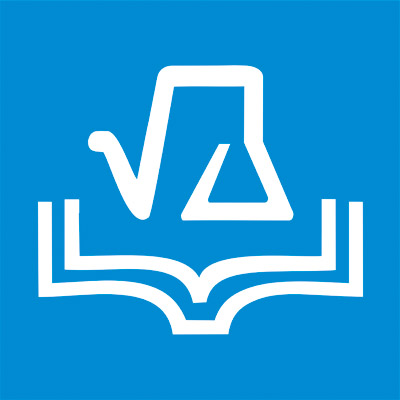 КАФЕДРА ИНФОРМАТИКИ, ИНФОРМАЦИОННЫХ ТЕХНОЛОГИЙ И ЗАЩИТЫ ИНФОРМАЦИИ

1. Мастер класс «Педагогические технологии и реализация междисциплинарного взаимодействия»,27.04.22, 15:00, 215(1), Алтухова С.О.
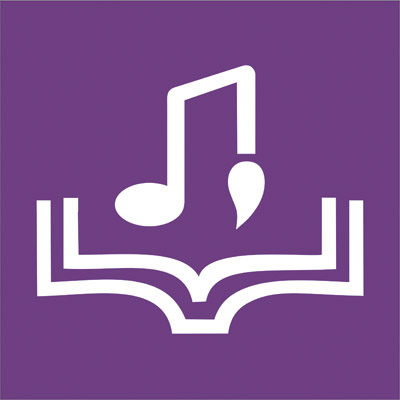 ИНСТИТУТ КУЛЬТУРЫ И ИСКУССТВА
ОБЩЕИНСТИТУТСКОЕ МЕРОПРИЯТИЕ

1. «Час АРТ-ПИК»: народное искусство» - студенческий круглый стол,13.04.22, 15:00, 115(1), Саблина Н.А., Морковина Д.Н.
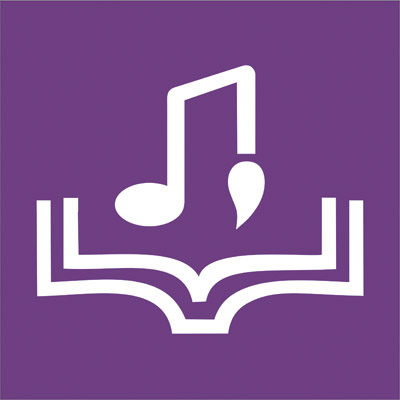 ИНСТИТУТ КУЛЬТУРЫ И ИСКУССТВА
КАФЕДРА ИЗОБРАЗИТЕЛЬНОГО, ДЕКОРАТИВНО-ПРИКЛАДНОГО ИСКУССТВА И ДИЗАЙНА
1. Круглый стол с преподавателями дополнительного образования и школ «Интеграция основного и дополнительного образования в системе художественно-эстетического воспитания», 14.04.22, 13:00, 201 (4), Елисеева И.М.,Саблина Н.А.
2. Мастер-классы по дисциплинам художественной направленности в рамках проведения круглого стола «Интеграция основного и дополнительного образования в системе художественно-эстетического воспитания» 
 - «Бумагопластика как искусство» 
 - Декоративно-прикладное искусство «Орнаментальная композиция»
 - «Анималистическая скульптура»
                       14.04.22, 15:00, 210(4), 102(4), 111(4), Саблина Н.А., Зайцева          И.И., Смолеевский С.Е., Потапов А.А.
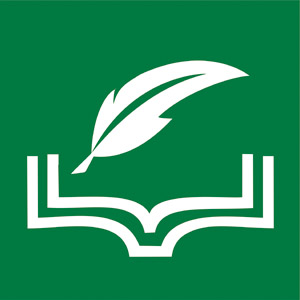 ИНСТИТУТ ФИЛОЛОГИИ
ОБЩЕИНСТИТУТСКОЕ МЕРОПРИЯТИЕ
1. XI международная научно-практическая конференция «Запад и Восток в диалоге культур», 27.04.22-9:30, 217(2), 28.04.22-8:00, 402,420,424(5), 29.04.22-13:20,408(5), преподаватели кафедры  ЛиМК
                  КАФЕДРА АНГЛИЙСКОГО ЯЗЫКА
1.Студенческая научно-практическая конференция с международным участием «Лингвокультурологические аспекты изучения иностранного языка», 4-6.04.22, 35(1),5(2), 309(5), 531(5), Бреднева Н.А., Арбузова В.Ю.. Лебедева Н.Г.,. Иванова М.А.,  Шурупова О.С.,. Барабанова Е.И., Мезинова О.В.,. Котова И.Ю
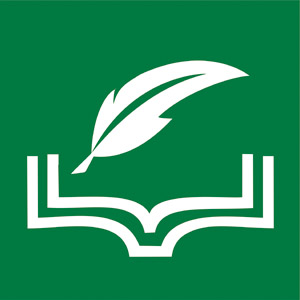 ИНСТИТУТ ФИЛОЛОГИИ
КАФЕДРА АНГЛИЙСКОГО ЯЗЫКА
2. Региональный круглый стол «Функциональная грамотность в современной образовательной парадигме», 08.04.22,13:20, 518(5), Усачева Е.А., Маслова Ю.В., Стурова Е.А. Андреенко Т.Н.
3. Научно-практическая конференция с международным участием «Гуманитарные науки в школьно-вузовском образовании: Лингвистика. Филология. Культура. Образовательные технологии», 13.04.22, 10:00, 217(2), 510 (5), 509(5), 531(5), 14.04.22 , 10:00, 517(5), 518(5), 201(2), 216(2), Сушкова Н.А., Стурова Е.А., Усачева Е.А., Андреенко Т.Н., Погорелова И.В., Урусова Н.В., Ширяева Ж.Л., Вовк Е.Ю., Чеснокова Е.В., Матарыкина Н.Д.
4. Региональный конкурс переводов, 1-30.04.22, Сушкова Н.А. Шурупова О.С., Маслова Ю.В. Барабанова Е.И., Урусова Н.В. Шкатова В.В.
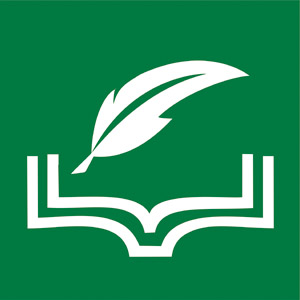 ИНСТИТУТ ФИЛОЛОГИИ
КАФЕДРА РУССКОГО ЯЗЫКА КАК ИНОСТРАННОГО
1. Круглый стол «Проблемы и перспективы обучения иностранных граждан на подготовительном отделении ЛГПУ» (Совместно с преподавателями-предметниками), 21.04.22, 15:00,110(2), Грецкая Е.С.

Научно-практическая конференция (студентов) «Диалог культур – основа межнациональных отношений», 22.04.2022, 15:00,110(2), Лунина Т.П.
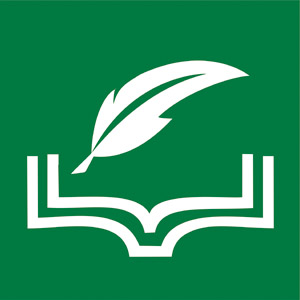 ИНСТИТУТ ФИЛОЛОГИИ
КАФЕДРА РУССКОГО ЯЗЫКА И ЛИТЕРАТУРЫ
1. Городская конференция аспирантов, магистрантов, студентов и школьников «Филология глазами молодых исследователей, 18-20.04.22,15:00-17:00, 406(5), 409(5), 408(5), 403(5), 407(5), Попова Е.А.

2. Вузовская конференция преподавателей «Актуальные проблемы современной филологии», 29.04.22, 15.00-17.00, 406(5), Попова Е.А.
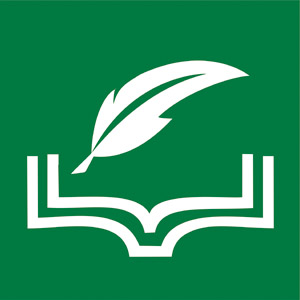 ИНСТИТУТ ФИЛОЛОГИИ
КАФЕДРА НЕМЕЦКОГО И ФРАНЦУЗСКОГО ЯЗЫКОВ

1. Интеркультурный проект «Многогранная эпоха Петра Великого (иностранные языки во времена Петра I)» в рамках мероприятий университета, приуроченных к празднованию 350-летия со дня рождения Петра I, 11.04.22, 15:00, 510(5), Матарыкина Н.Д., Катаева С.Г.

2. Олимпиада по немецкому языку для студентов неязыковых специальностей, 05.04.2022, 15:00, 517(5), Чеснокова Е.В., Матарыкина Н.Д., Шацких В.В.
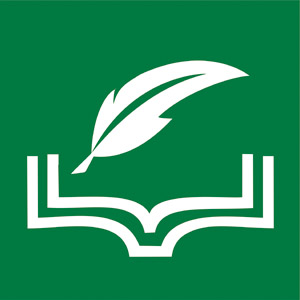 ИНСТИТУТ ФИЛОЛОГИИ
КАФЕДРА ЛИНГВИСТИКИ И МЕЖКУЛЬТУРНОЙ 
КОММУНИКАЦИИ
1. Круглый стол для преподавателей «Методическая копилка»,06.04.22, 15:00, 402(5), преподаватели кафедры
2. Семинар «Дегумнизация врага: от древности до наших дней», 06.04.22, 15:00, 402(5), Кленышева Н.Д.
3. Олимпиада для студентов и школьников «Лингвострановедение Великобритании», 10-17.04.2022, Павельева Т.Ю., Пустовалова О.В
4. Круглый стол «В фокусе лингвистических исследований: история и современность», 11.04.2022, 15:00, 402(5), Загороднева Е.В.
5. II Ежегодный конкурс переводов текстов с французского языка на русский времен Второй мировой Войны «Многоголосое эхо Войны» 25.04-17.05. Старт мероприятия, 25.04.22, 15:00, 426, Загороднева Е.В., Кузнецова О.В.
6. Открытый микрофон «Проблемы современной гуманитарной науки», 29.04.22, 15:00, 408(5), Царькова В.Б, Беленикина Л.Н., Васильева Т.Ю., Люлюшин А.А.
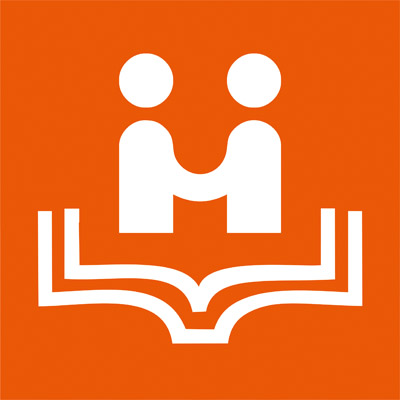 ИНСТИТУТ ПСИХОЛОГИИ И ОБРАЗОВАНИЯ
КАФЕДРА СОЦИАЛЬНОЙ ПЕДАГОГИКИ 
И ПСИХОЛОГИИ

Всероссийская научно-практическая конференция «Теория и практика социальной работы в современном социуме», 21.04.22, 10:00, 329(5), Тафинцева Л.М., Маскалянова С.А., Данковцев О.А., Никифорова Т.Ю., Каменева С.А.
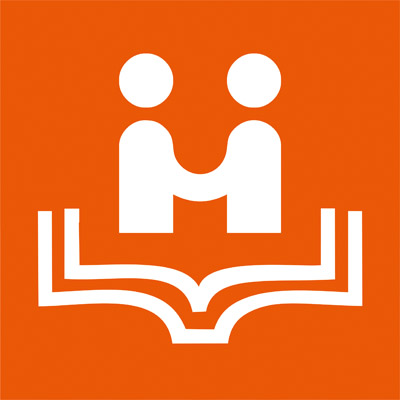 ИНСТИТУТ ПСИХОЛОГИИ И ОБРАЗОВАНИЯ
КАФЕДРА ДОШКОЛЬНОГО И НАЧАЛЬНОГО ОБРАЗОВАНИЯ
1. IV Всероссийская научно-практическая конференция с международным участием: «Региональная культура как компонент содержания  непрерывного образования», посвященная году культурного наследия народов России, 7.04.22, 10:00, 201(2), Лазарева М.В., Абрамова В.В., Елисеева И.М., Козуб М.В.
2. III Всероссийская научно-практическая конференция с международным участием «Современные ориентиры и проблемы дошкольного и начального образования», 22.04.22,10:00, 329(5), Холодкова О.Г., Лазарева М.В., Давыдова С.С., Поданёва Т.В., Шварко Л.И., Овчинникова А.Ж., Звезда Л.М., Тарасенко Т.В.
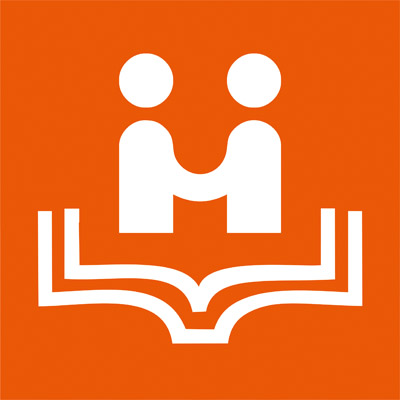 ИНСТИТУТ ПСИХОЛОГИИ И ОБРАЗОВАНИЯ
КАФЕДРА ПСИХОЛОГИИ, ПЕДАГОГИКИ И СПЕЦИАЛЬНОГО ОБРАЗОВАНИЯ

1. Внутривузовский круглый стол «Психология становления и развития профессионала», 25.04.22, 13:20, 221(5), Елисеев В.К., Козуб М.В., Лунева Д.Ю., Пирязева М.В.
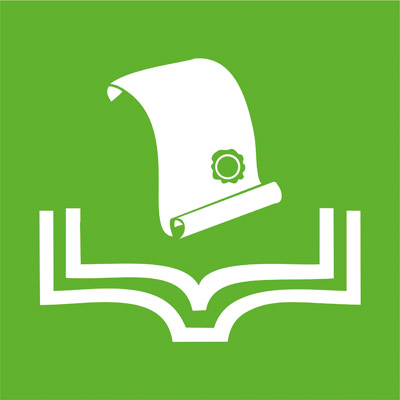 ИНСТИТУТ ИСТОРИИ, ПРАВА И ОБЩЕСТВЕННЫХ НАУК
ОБЩЕИНСТИТУТСКОЕ МЕРОПРИЯТИЕ
 1. Студенческая научно-практическая конференция «Актуальные проблемы общественных наук», 7-11.04.22, 11:40, 201,308,320,315,316,317,318,401 (2), Черешнева Л.А., Бурцева Е.А.

КАФЕДРА ОТЕЧЕСТВЕННОЙ И ВСЕОБЩЕЙ ИСТОРИИ
1. Открытая лекция-трансляция на тему «Н.Я. Данилевский и теория цивилизаций», 11.04.22, 11:40, Земцов Л.И.
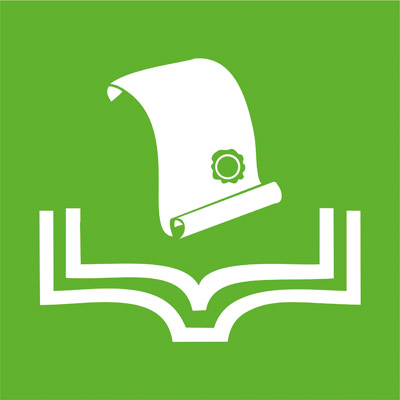 ИНСТИТУТ ИСТОРИИ, ПРАВА И ОБЩЕСТВЕННЫХ НАУК
КАФЕДРА ОТЕЧЕСТВЕННОЙ И ВСЕОБЩЕЙ ИСТОРИИ
2. Студенческая конференция на тему «“…Кто придал мощно бег державный рулю родного корабля…”. Петр I: успехи и издержки реформ», 14.04.22, 11:40, 401(2), Долгих А.Н.

3. Третья Всероссийская научная конференция «INTERBELLUM ХХ СТОЛЕТИЯ: ОТ РАПАЛЛО ДО  МЮНХЕНА», посвященная 100-летию советско-германского Рапалльского договора, 22.04.22, 11:40, 201(2), Вашкау Н.Э., Тихонов Ю.Н.  

4. Встреча к.и.н. Петришиной И.Д. и к.и.н. Лаухиной Г.В. с учащимися      гуманитарного профиля МБОУ СШ № 33 г. Липецка на тему «История с научной точки зрения», 12.04.22, 13:10, Петришина И.Д.,Лаухина Г.В.
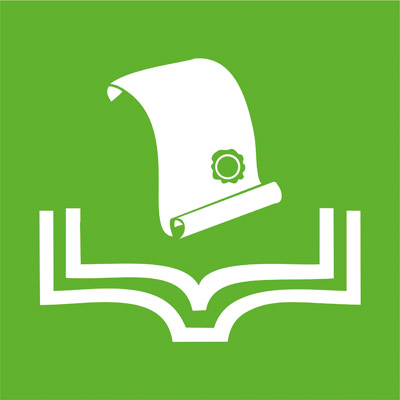 ИНСТИТУТ ИСТОРИИ, ПРАВА И ОБЩЕСТВЕННЫХ НАУК
КАФЕДРА СОЦИОЛОГИИ И УПРАВЛЕНИЯ
1. Всероссийская научно-практическая конференция «Проектное управление социально-экономическим развитием региона», 28.04.22, 11:40, 421(2), Богомолова А.В., Колесникова Ю.Ф.
КАФЕДРА ГОСУДАРСТВЕННО-ПРАВОВЫХ ДИСЦИПЛИН

1. Всероссийская научно-практическая конференция «Проектное управление социально-экономическим развитием региона», 28.04.22, 11:40, 421(2), Богомолова А.В., Колесникова Ю.Ф.
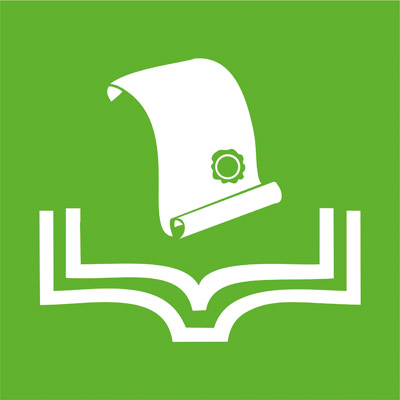 ИНСТИТУТ ИСТОРИИ, ПРАВА И ОБЩЕСТВЕННЫХ НАУК
КАФЕДРА ФИЛОСОФИИ, ПОЛИТОЛОГИИ И ТЕОЛОГИИ
1. IV Всероссийская научно-практическая конференция «Традиции и инновации в пространстве современной культуры», 14.04.22, 8:00, 317(4), Фролова Н.А., Тарасов А.Н., Беляев Д.А., Лукьянчиков В.И.
2. Вузовская конференция «Патриотическое воспитание как основа формирования национально-духовной идентичности», 15.04.22, 15:00, 122(2), Безбородова Н.Я., Безруких О.Е., Мельников Д.В.
3. Публичная лекция для обучающихся ИКИ на тему: «Античные основания классической эстетики», 19.04.22, 15:00, 201(4), Лукьянчиков В.И.
4. Лекция-дискуссия «Исторические сюжеты в видеоигровых нарративах: pro et contra», 22.04.22, 14:00, 315(2), Беляева У.П., Беляев Д.А.
5. Публичная интерактивная лекция на тему: «Русские глазами русских и иностранцев», 29.04.22, 15:00, 422(5), Фролова Н.А.
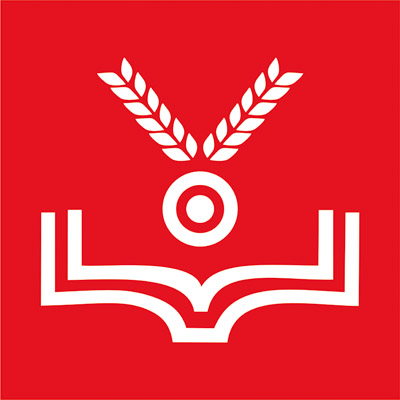 Институт физической культуры и спорта
ОБЩЕИНСТИТУТСКОЕ МЕРОПРИЯТИЕ

1. Всероссийская научно-практическая конференция «Актуальные проблемы и перспективы развития физической культуры, спортивной тренировки, рекреации и фитнеса, адаптивной и оздоровительно-восстановительной физической культуры» Пленарное заседание в смешанном формате, 18.04.22, 11:00, 217(2), Чеботарев А.В., Давыдова С.С.
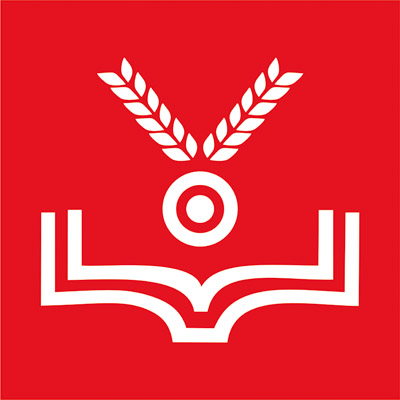 Институт физической культуры и спорта
КАФЕДРА ФИЗИЧЕСКОЙ КУЛЬТУРЫ, ФИЗИОЛОГИИ И МЕДИКО-БИОЛОГИЧЕСКИХ ДИСЦИПЛИН

1. VII Всероссийский конкурс на лучшую научную работу школьников, студентов, магистрантов и аспирантов «Современные проблемы физической культуры, спорта, оздоровительной и адаптивной физической культуры», 20.04.22,10:00, 210(2), Мищенко И.А., Волынская Е.В., Давыдова С.С., Назирова А.А.